Цифра  Нуль.
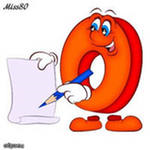 Выполнила:
Филаткина Светлана 
Витальевна
Воспитатель  МДОБУ ЦРР
Детский сад №5
Лесозаводск 2013 г.
Сегодня это может казаться удивительным, но европейская математическая традиция долгое время не знала никакого нуля. И даже после того, как узнала, старалась подольше без него обходиться. И действительно – зачем нужно число, которое ничего не исчисляет? Бред какой-то... Да и первые европейские системы исчисления нуля не требовали, так как были непозиционными.
Необходимость  появления 
 нуля.
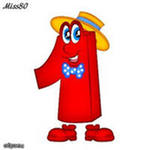 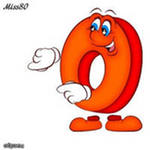 Одной непозиционной системой мы пользуемся до сих пор. Кому не знакома римская нумерация? Нуль в этой системе отсутствует. Число 20 записывается двумя десятками (ХХ=10+10), а 102 – сотней и двумя единицами (CII=100+1+1). Вроде бы всё просто, но вот беда – для каждого нового разряда надо выдумывать новый знак (I– 1, V–5, X–10, L–50, C–100, D–500, M–1000), иначе крупное число из одних единиц станет длинным и неразборчивым. Однако и с добавлением новых знаков числа часто выглядели громоздко. На постаменте знаменитого питерского Медного всадника написана дата открытия памятника – MDCCLXXXII. Сразу ли вы догадаетесь, что это 1782 год? Ну а совершать подсчеты, оперируя такими числами, было еще труднее.
Непозиционная  система  
Счисления.
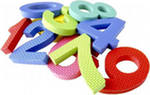 Впрочем, на практике никто палочками, птичками и крестиками не считал. Для этого использовали счётные доски – абаки. Абак в разных обличьях оказался весьма живучим изобретением. Только калькуляторам удалось вытеснить счёты, которыми в совершенстве владела еще моя бабушка-бухгалтер. Абаки и счёты были разделены на несколько позиционных рядов. Так, чтобы обозначить на счётах число двести семь, на первой проволоке (разряд единиц) отбрасывали в сторону семь костяшек, на третьей (ряд сотен) – две, а на второй (разряд десятков) ничего не отбрасывали, так как десятков в числе не было. Вот этот пробел, это пустое место и стало первым прообразом нуля. Говоря образно, нуль как число и цифра появился практически из ничего.
Первый  праобраз  нуля.
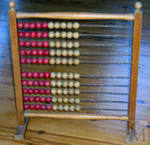 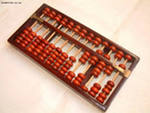 Первые шаги от пробела к знаку сделали вавилоняне. Их система счета была позиционной. Суть позиционной системы заключалась в том, что каждый новый разряд записывался одними и теми же знаками, только располагали их левее предыдущего разряда. У вавилонян знаков было два: вертикальным клинышком обозначали единицу, а горизонтальным – десятку. Таким образом записывали числа до 59, а число 60 снова обозначали вертикальным клинышком. Если какой-нибудь разряд отсутствовал, вавилоняне ставили пробел, а в V в. до н.э. стали обозначать пропущенный разряд двумя клинышками.
Первые  шаги  к  созданию
Нуля.
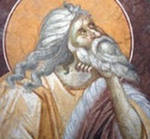 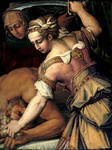 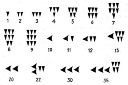 Родиной настоящего нуля по праву считают Индию.  Само понятие нуля,  по-видимому возникло в середине V века. Первое же изображение нуля было обнаружено в числе 270, начертанном на стене г. Гвалиора (876 г.). Очень важно, что нуль здесь впервые стоит в конце числа и внешне напоминает знакомую нам дырку от бублика (разве что немного меньше других цифр). Есть гипотеза, что сам знак нуля индийцы переняли у греков.
Создатели  нуля.
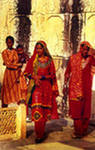 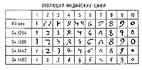 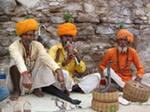